Поддержка СВО со стороны арендных компаний 
и производителей

ЗАВОД ПОДЪËМНИКОВ

Ярослав Дмитриев, CEO
www.zapod.ru
ЗАВОД ПОДЪËМНИКОВ
СДЕЛАНО В РОССИИ
ДМИТРИЕВ ЯРОСЛАВ
ОСНОВАЛ В 2015 ГОДУ ЗАВОД ПОДЪËМНИКОВ В ИВАНОВСКОЙ ОБЛАСТИ
ЗАВОД СЕРИЙНО ВЫПУСКАЕТ ЭЛЕКТРИЧЕСКИЕ И ДИЗЕЛЬНЫЕ САМОХОДНЫЕ ПОДЪËМНИКИ
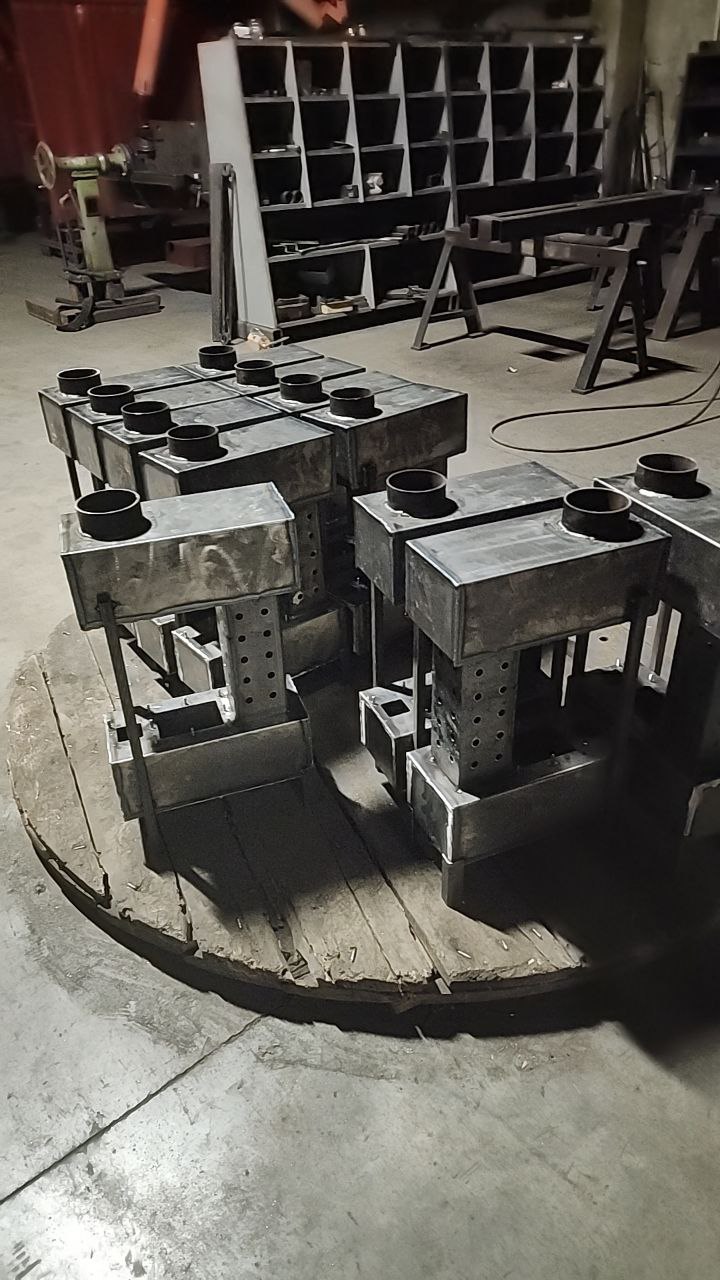 ПОДДЕРЖКА 
СВО И НЕ ТОЛЬКО
ПРОИЗВОСТВО НЕОБХОДИМОГО ДЛЯ СВО ОБОРУДОВАНИЯ
ИННОВАЦИОННЫЕ РАЗРАБОТКИ 
ДЛЯ ВПК
ПОДЪËМНЫЕ СООРУЖЕНИЯ 
ДЛЯ БОРЬБЫ
С БПЛА
ГРУЗО
ПОДЪËМНОСТЬ
1500 КГ
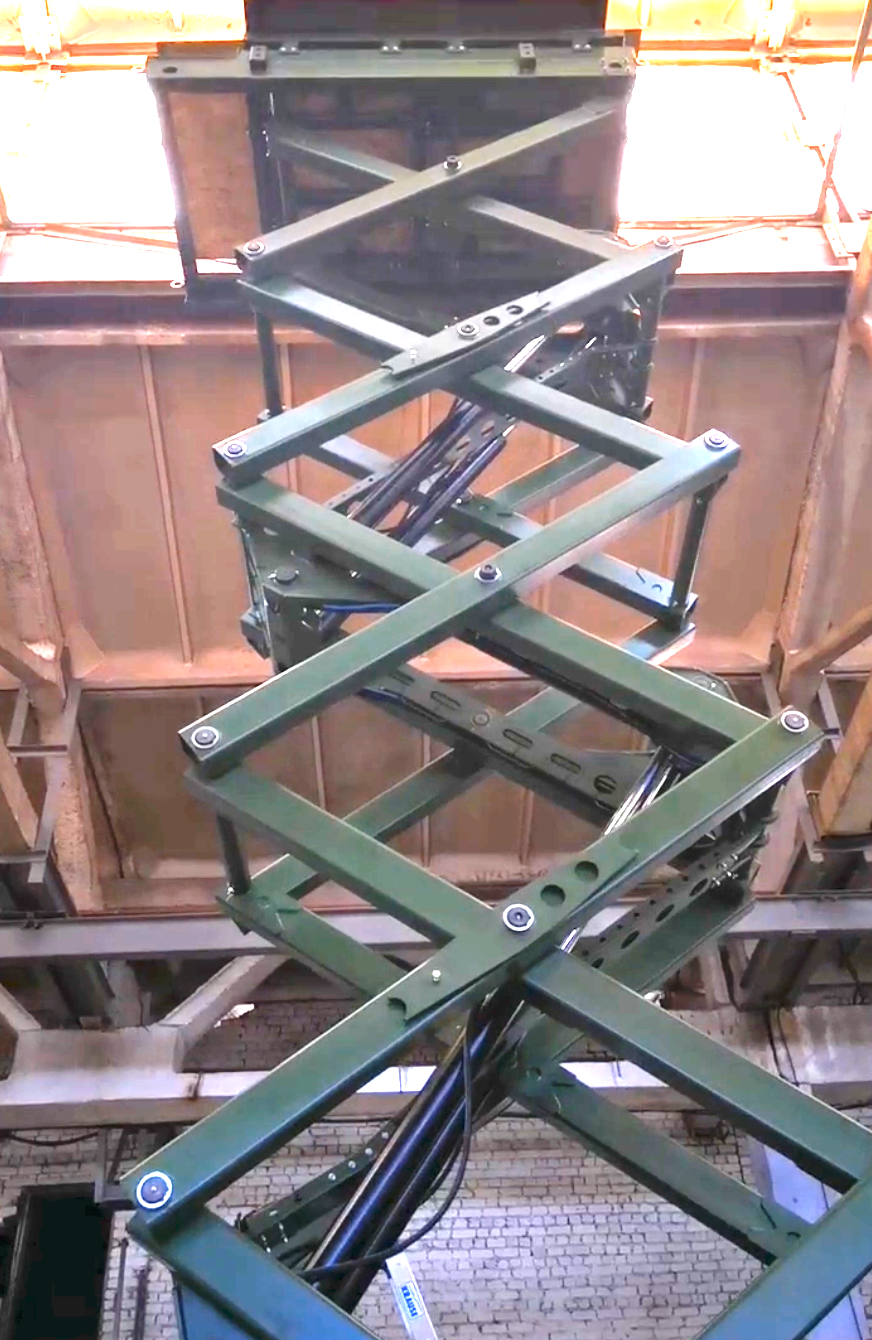 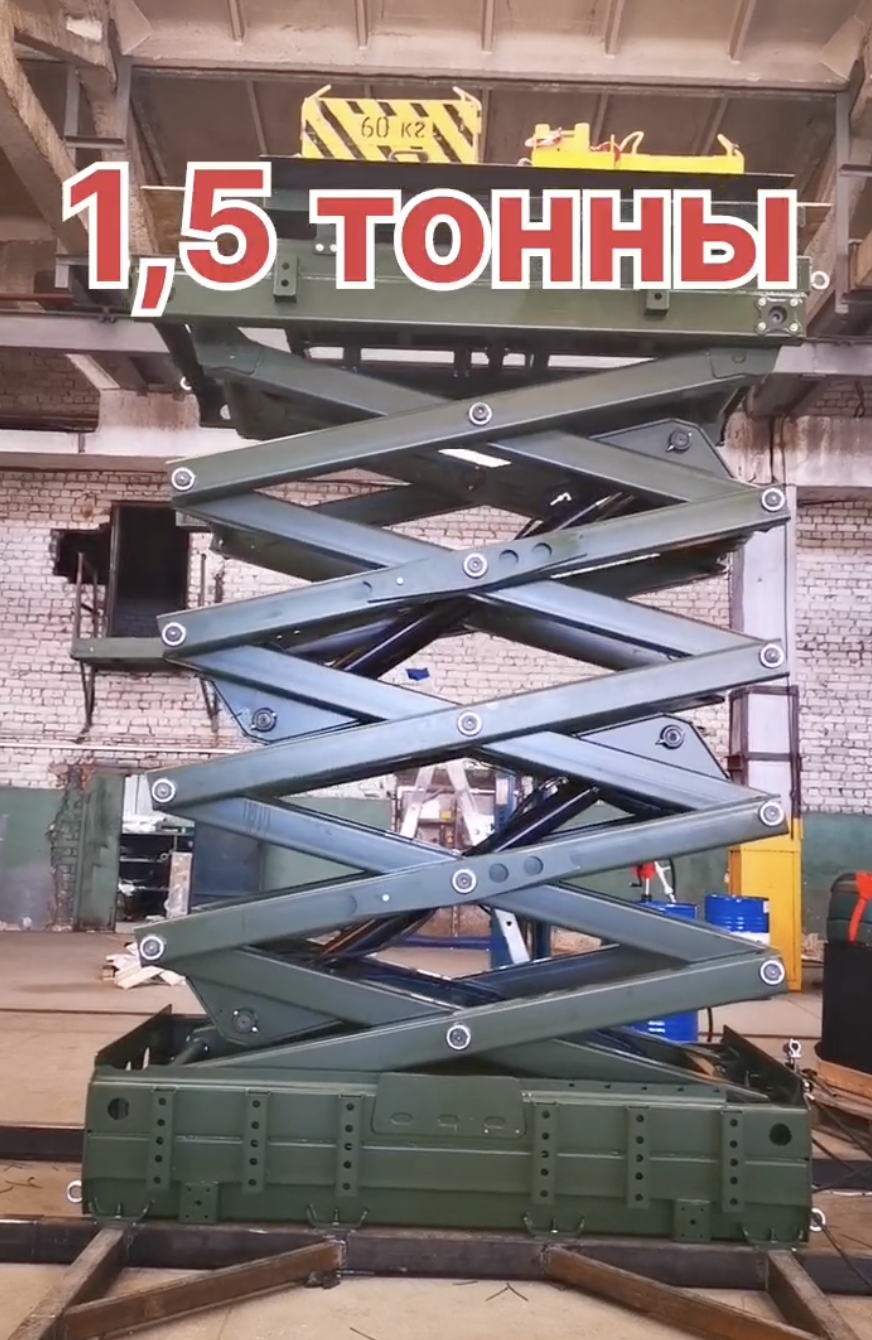 ВЫСОТА ПОДЪËМА
12 МЕТРОВ
ПОДДЕРЖКА ЖИТЕЛЕЙ РОССИИ
НАЛОГИ 
НА ВСЕХ ЭТАПАХ 
ПРОИЗВОДСТВА
120 РАБОЧИХ МЕСТ
ПОДДЕРЖКА?
ИЛИ ПРОСТО БИЗНЕС
КУПИ - ПРОДАЙ
ЭКСПОРТ ОБОРУДОВАНИЯ
ОСТАËТСЯ В РОССИИ
СТОИМОСТЬ ТЕХНИКИ


Товар

70%
30%
20%
10%
Продажа

ВВОЗНАЯ ПОШЛИНА
ПРИБЫЛЬ
Завод подъёмников
www.zapod.ru
ПРОИЗВОДСТВО В РОССИИ
ЗАВОД ПОДЪËМНИКОВ
ОСТАËТСЯ В РОССИИ
ПРОИЗВОДСТВО
МАТЕРИАЛЫ
ИМПОРТ
20%
80%
40%
40%
Завод подъёмников
www.zapod.ru
НАШАПРОДУКЦИЯ
Завод подъёмников
www.zapod.ru
ЗАВОД ПОДЪËМНИКОВ
КОНТАКТЫ
8 800 707 53 30
@zavod_podiomnikov
info@zapod.ru
#zavod_podiomnikov
www.zapod.ru
Завод подъемников
СПАСИБО ЗА
ПОДДЕРЖКУ